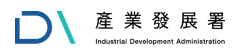 經濟部產業發展署「中小製造業接班傳承數位轉型」主題式研發計畫補助-轉型規劃案
期末帳證查核(結案)作業說明
1
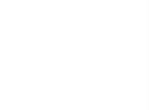 目錄 Contents
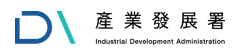 一、期末實地查訪目的
二、期末查訪應備資料
三、應備資料常見缺失
四、常見調減補助款原因
五、相關稅賦問題
六、廠商應配合事項
2
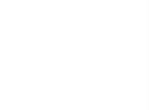 一、期末實地查訪目的
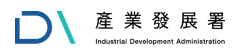 1.查核專帳是否依經濟部產業發展署「中小製造業接班傳承數位轉型主題式研發補助計畫」申請須知
－附件一「會計科目、編列原則及查核準則」

2.查核專戶之補助款是否有異常提領情形。

3.補助款是否有應繳回之款項
3
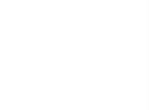 二、查訪應備資料(1/4)
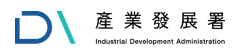 4
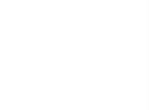 二、查訪應備資料(2/4)
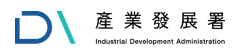 5
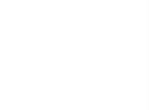 二、查訪應備資料(3/4)
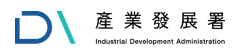 6
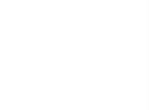 二、查訪應備資料(4/4)
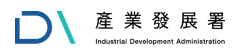 7
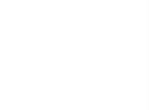 三、應備資料常見缺失(1/2)
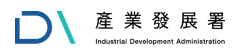 8
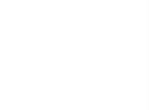 三、應備資料常見缺失(2/2)
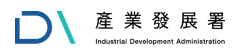 9
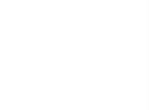 四、常見調減補助款原因(1/9)
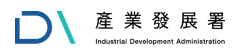 人員變更未於時效內呈計畫辦公室核准
薪資計算表之投入工時比率與工時記錄表不符
薪資計算表列帳金額與薪資清冊不符
薪資清冊實領薪資與銀行轉帳記錄不符
將非固定給付薪資如特別獎金等列入專帳
將估計給付如年終獎金等列入專帳
工時記錄表正常工時填寫有誤(每月假日天數應不相同，因此需調整修改)
人事費
10
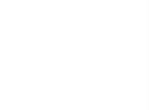 四、常見調減補助款原因(2/9)
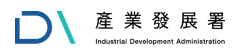 專帳入帳金額含營業稅
報銷單據之項目名稱與計畫書編列項目不符
列報計畫書未編列之耗材逾本預算科目經費之20%
國外採購之材料未提供INVOICE、進口報單及進口結匯單據
領料單僅註記研發領料未註明為本計畫領料
消耗性器材及原材料費
11
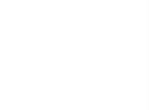 四、常見調減補助款原因(3/9)
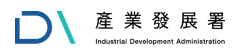 研發設備雖投入本計畫使用，惟財產目錄所顯示之帳面價值偏低，其計畫預算估列過高，致無法全數核銷
研發設備使用費計算未依規定，以計畫開始日該設備之帳面價值為核算基礎
核銷之研發設備名稱無法與財產目錄勾稽
使用費計算表之投入比率與研發設備使用記錄表不符
研發設備使用費
12
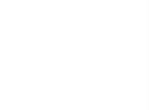 四、常見調減補助款原因(4/9)
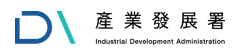 雲端設備並未投入於執行本計畫
編列之租賃費含設備採購、主機託管等費用
憑證內容與計畫書編列之租賃內容及雙方合約所列租賃服務項目不相符
租賃費計算表之投入比率與雲端設備租賃使用記錄表不符
雲端設備租賃費
13
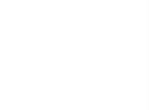 四、常見調減補助款原因(5/9)
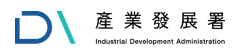 所列報設備非計畫書所編列
核銷憑證內容及維修記錄所列設備名稱與計畫書所編列之設備名稱不相符
設備未投入本計畫研發使用，卻列報研發設備維護費
屬廠商自行維修費，年維護費逾該設備原始購入成本之5%上限。
研發設備維護費
14
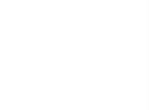 四、常見調減補助款原因(6/9)
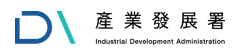 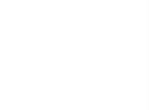 憑證(發票)開立之營業人與計畫書編列之合作單位不相符
憑證內容與計畫書編列之合作內容及雙方合約所列委託項目不相符
專帳入帳金額含營業稅
實際付款與合約之付款條件不符
技術購買費、
委託研究、勞務或驗證費
15
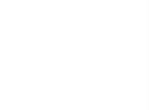 四、常見調減補助款原因(7/9)
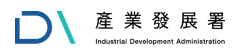 專利實際送件所取得憑證，載明之專利名稱與計畫書預算編列名稱不同，未提出計畫變更經核准
憑證(智財局、專利事務所收據)日期非於計畫執行期間
列報之專利申請費用超限
   (每案上限:國內專利-3萬元;國外專利-10萬元)
專利申請費
16
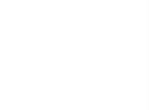 四、常見調減補助款原因(8/9)
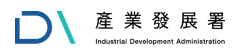 列報非計畫書所列之研發人員差旅費
列報非因執行本案計畫所需支出之差旅費
日支生活費支付高於營利事業查核準則日支標準
出差報告單未列記出差地點(如非本計畫之委外合作單位應說明出差事由)
差旅費
17
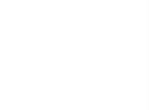 四、常見調減補助款原因(9/9)
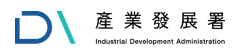 核銷之憑證日期非於計畫執行期間
專帳金額僅有政府補助款未含公司自籌款
所提供資料影本未蓋「與正本相符」字樣
所提供發票及收據未蓋「中小製造業接班傳承數位轉型計畫專用」字樣
核銷之憑證含營業稅
其他
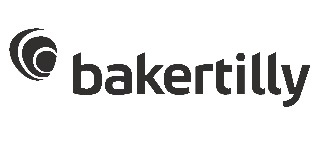 18
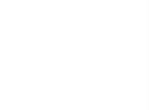 五、相關稅賦問題
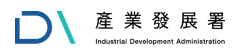 19
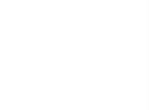 六、期末應配合事項(1/2)
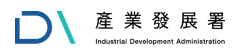 於個別廠商結案當月以電話聯繫瞭解經費動支情形並安排實地查訪時間。
為配合產業發展署計畫結案相關之時程規定，本所規劃於計畫結束日前即進行期末實地查訪。
財審期末實地查訪時，請務必配合提供相關之帳務資料
      (包含計畫結束月份預估之經費累計表) 。
計畫結束月經費仍未核銷完畢之廠商，請務必配合，最遲應於次月10日前補提供計畫結束月相關憑證及帳務資料(ex：計畫結束月薪資發放之轉帳紀錄等…)。
＊發票或收據正本請註記「中小製造業接班傳承數位轉型計畫專用」或申請之計畫名稱
＊所有影本資料請加蓋「核與正本相符」字樣章
20
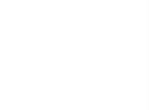 六、期末應配合事項(2/2)
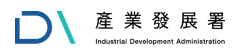 各廠商應依合約書規定，將財審期末查訪結果之應繳回款項，依計畫辦公室指定帳戶繳回。
6.    應繳回款項
      (1)尚未動支及已動支未符合規定之政府補助款調減數。
   (2)孳息：專戶孳生之利息。 
   ＊技審通過次日起即可結算專戶(應將金額提領至0)。＊請勿結清專戶
   ＊最晚應於計畫結束月次月10日內提供：
     銀行出具之孳息數文件資料(計畫結束日或技審通過次日)
(3)專戶異常提領計息：依臺灣銀行1月1日基本放款利率(113年為5.259%)兩倍按月計算。
21
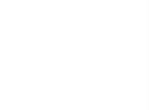 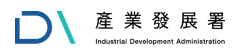 本所聯絡方式：
正風聯合會計師事務所 
總機電話：（02）2516-5255
地   　 址：台北市南京東路二段111號14樓
22
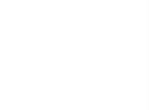 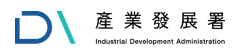 負責查核人員對照表
23
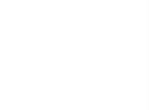 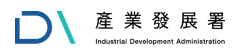 THANKS FOR YOUR COMING!
24